ΚΕΡΑΜΙΚΑ ΥΛΙΚΑ
Χριστίνα Τσινόλη , Ειρήνη Ταμπάκη 

                       2ο Γυμναάσιο Σπάρτης                           ΤΑΞΗ 3Η  ΤΜΗΜΑ : 4
ΓΕΝΙΚΑ
ΟΡΙΣΜΟΣ : Ανόργανα , μη μεταλλικά , ανθεκτικά σε υψηλές
 θερμοκρασίες υλικά.

Η ονομασία τους προέρχεται από τη λέξη «κέραμος» που σημαίνει «οπτή άργιλος».
Περιέχουν μεταλλικά και μη μεταλλικά στοιχεία και χαρακτηρίζονται από ιοντικό όσο και
ομοιοπολικό δεσμό.

Η δομή τους είναι ετερογενής. (Κρυσταλλική και άμορφη)  Κρύσταλλοι που περιβάλλονται από 
άμορφη (υαλώδη) μάζα.

Οι φυσικές και μηχανικές ιδιότητές του καλύπτουν ένα ευρύ πεδίο τιμών και εξαρτώνται από το 
είδος των ατόμων το είδος του δεσμού, το ποσοστό της κρυσταλλικής ή άμορφης  δομής, τη 
μέθοδο και τις συνθήκες παραγωγής.
ΠΛΕΟΝΕΚΤΗΜΑΤΑ- ΜΕΙΟΝΕΚΤΗΜΑΤΑ
ΠΛΕΟΝΕΚΤΗΜΑΤΑ 
Σχετικά χαμηλή πυκνότητα
Υψηλό σημείο τήξης
Υψηλό μέτρο ελαστικότητας
Χαμηλή θερμική και ηλεκτρική αγωγιμότητα
Καλή αντοχή σε θλίψη
Πολυ υψηλή σκληρότητα
Καλή αντοχή στη διάβρωση και την τριβή
Καλή αντοχή στη φωτιά


 ΜΕΙΟΝΕΚΤΗΜΑ  
  
Ευκολία θραύσης
Χαμηλή αντοχή σ΄εφελκυσμό και κάμψη
Μικρή αντοχή σε κόπωση και κρούση
Εύκολη διάδοση των ρωγμών
Το υψηλό κόστος παραγωγής ορισμέ
νων
ΚΑΤΗΓΟΡΙΕΣ
Παραδοσιακά  (traditional)
προϊόντα αργίλου, γυαλί, τσιμέντο,.. 
Προηγμένα ή νεότερα (advanced)
οξείδια,καρβίδια , νιτρίδα , βορίδια, ...
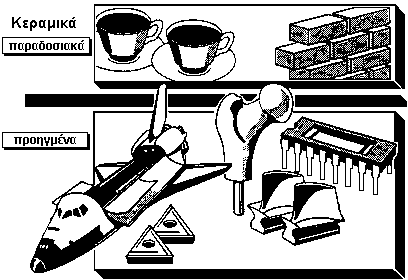 ΒΑΣΙΚΑ ΧΑΡΑΚΤΗΡΙΣΤΙΚΑ
Υψηλή θερμοχωριτηκότητα 
 Χαμηλή θερμική αγωγιμότητα.
 Μονωτές, ημιαγώγιμα ή κάτω από  οριμένες συνθήκες  υπεραγώγιμα.
  Μαγνητικά  ή μη μανγητικά
  Σκληρά και ανθεκτικά
  Ψαθυρά.
ΕΦΑΡΜΟΓΕΣ ΚΕΡΑΜΙΚΩΝ ΥΛΙΚΩΝ
Συνήθεις χρήσεις : γυάλινα σκεύη , κεραμικά πλακίδια , κεραμίδια , μαγνήτες.
Ιατρική : βιοκεραμικά εμφυτεύματα , οδοντιατρική αποκατάσταση. 
Τηλεπικοινωνίες : οπτικές ίνες , μικρόφωνα.
Αυτοκινητοβιομηχανία: μπουζί , καταλύτες.
Αεροδιαστιμική : κεραμικές επικαλύψεις , παράθυρα υψηλής αντοχής στην θερμοκρασία ,συσσωρευτές.
Ηλεκτρονική: μονωτές , πυκνωτές , υπεραγωγοί , ηλεκτρονικά εξαρτήματα.